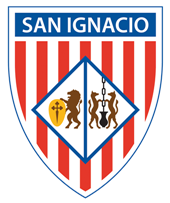 Minerales y su estructura
Aurora Ferro
Julio 2016
Índice
Mineral
Es una sustancia natural, representable por una fórmula química, normalmente sólido e inorgánico, y que tiene una cierta estructura cristalina. 
Los minerales se distinguen por diversas propiedades químicas y físicas. 
Cambios en la temperatura, la presión, o en la composición del núcleo de una masa de roca causan cambios en sus minerales.
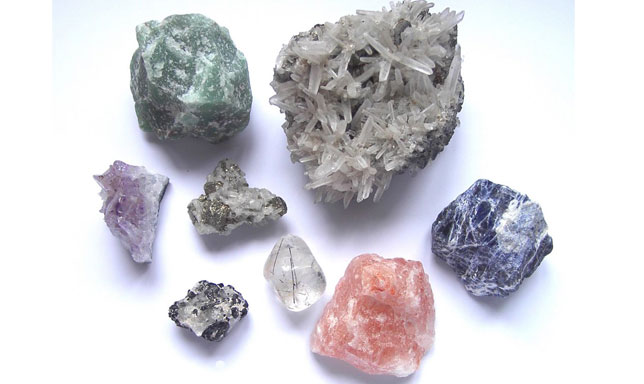 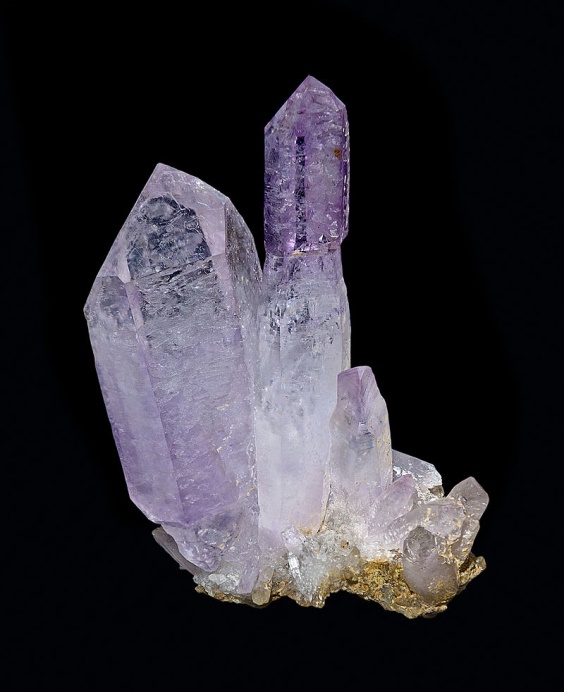 Características de un mineral
Ser de origen natural;
Ser estable a temperatura ambiente;
Estar representado por una fórmula química;
Ser generalmente abiogénico. 
Tener disposición atómica ordenada.
Situación problema
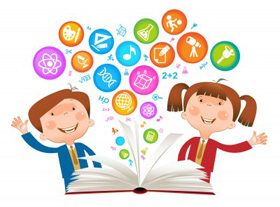 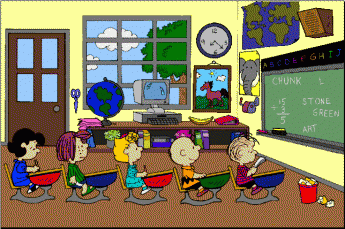 Diferentes grupos de estudiantes
Enseñanza de las ciencias
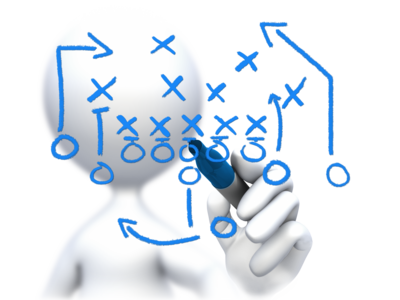 La educación en Venezuela
Nuevas estrategias
Objetivos
Comprender a través de la experimentación el fundamento teórico de la estructura mineral. 
Relacionar conocimientos previos de soluciones con lo planteado con la estructura.
Establecer relaciones entre varias áreas del saber a través de la experimentación.
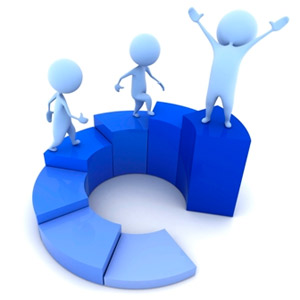 Contexto
Laboratorio de Ciencias de la Tierra.
Estudiantes de Quinto Año de EMG de la mención de ciencias.
Cuatro semanas continuas.
Proceso
Semana 1
Obtención de mono cristales:
Se prepararon soluciones sobresaturadas de las sales seleccionadas.
Se dejó reposar y cristalizar lentamente en una cápsula de Petri durante una semana.
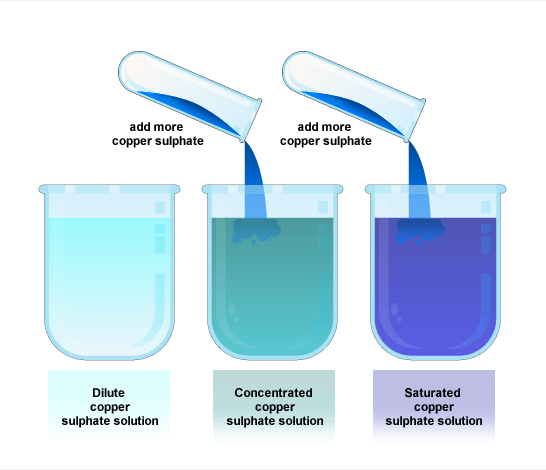 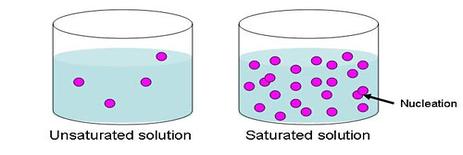 Semana 2
Se seleccionó el “mejor” cristal, se midió y pesó para determinar su masa inicial.
Se preparó una solución sobre saturada con la sal seleccionada y se realizó el montaje para el crecimiento del monocristal.
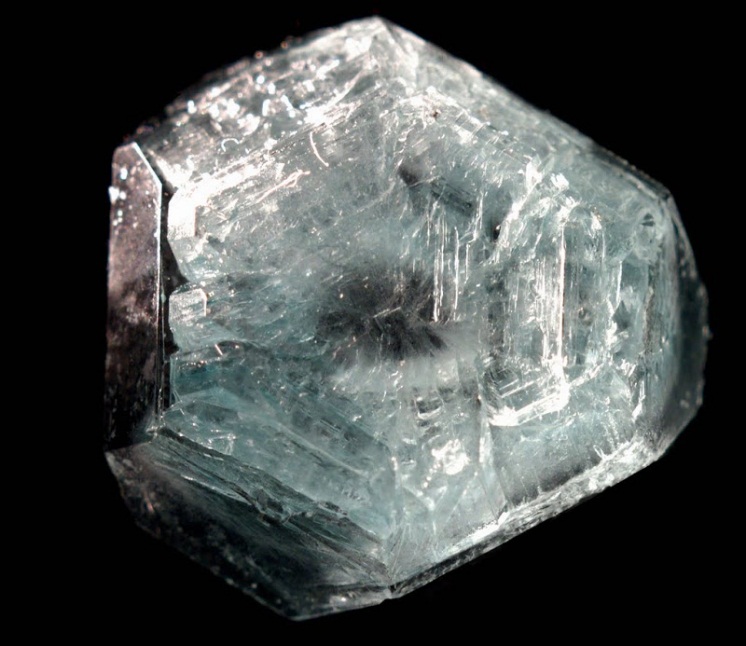 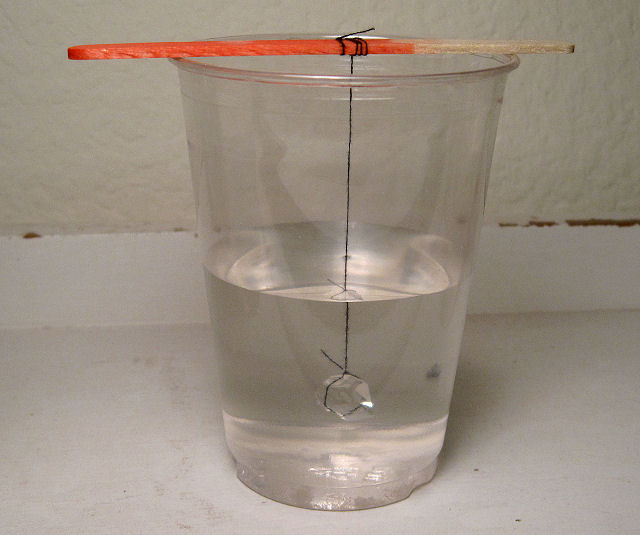